Bilans płatniczy
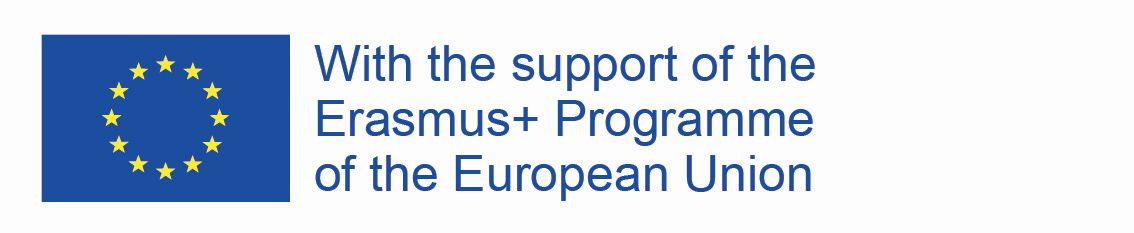 1
Bilans płatniczy - definicja
Bilans płatniczy – to zestawienie wszystkich transakcji dokonywanych między podmiotami krajowymi (rezydentami) a podmiotami zagranicznymi (nierezydentami) w danym okresie ( tj. kwartale, roku).

Bilans płatniczy prezentuje w sposób zagregowany wszystkie przepływy gospodarcze pomiędzy gospodarką narodową a zagranicą.
2
Bilans płatniczy
Rezydent - w rozumieniu art.2 ust. 1 pkt 1 lit. a) ustawy z dnia 27 lipca 2002 r. Prawo dewizowe - to osoby fizyczne mające miejsce zamieszkania w kraju oraz osoby prawne mające siedzibę w kraju, a także inne podmioty mające siedzibę w kraju, posiadające zdolność zaciągania zobowiązań i nabywania praw we własnym imieniu; rezydentami są również znajdujące się w kraju oddziały, przedstawicielstwa i przedsiębiorstwa utworzone przez nierezydentów. 



Nierezydent - w rozumieniu art. 2 ust. 1 pkt 2 lit. a) ustawy z dnia 27 lipca 2002 r. Prawo dewizowe – to osoby fizyczne mające miejsce zamieszkania za granicą oraz osoby prawne mające siedzibę za granicą, a także inne podmioty mające siedzibę za granicą, posiadające zdolność zaciągania zobowiązań i nabywania praw we własnym imieniu; nierezydentami są również znajdujące się za granicą oddziały, przedstawicielstwa i przedsiębiorstwa utworzone przez rezydentów.
3
Współpraca z instytucjami zewnętrznymi
Główny Urząd Statystyczny (GUS)
Ministerstwo Finansów (MF)
Zakład Ubezpieczeń Społecznych (ZUS)
Ministerstwo Pracy i Polityki Społecznej (MPiPS)
Europejski Bank Centralny (EBC), 
Eurostat, 
Międzynarodowy Fundusz Walutowy (MFW),
Organizacja Współpracy Gospodarczej i Rozwoju (OECD), 
Bank Światowy (BŚ) oraz 
Bank Rozrachunków Międzynarodowych (BIS)
4
Tradycyjna struktura bilansu płatniczego
Bilans obrotów bieżących (rachunek bieżący)

Bilans kapitałowy (rachunek kapitałowy)

Bilans obrotów finansowych (rachunek finansowy)

Bilans obrotów wyrównawczych (zmiana aktywów rezerwowych)
5
Tradycyjny bilans obrotów bieżących
Bilans handlowy
Bilans usług
Bilans dochodów
Bilans transferów bieżących
6
Bilans obrotów bieżących
Bilans handlowy - zestawienie płatności z tytułu: 
eksportu i importu dóbr (obrót dobrami między rezydentami i nierezydentami),
„merchanting” – transakcje dotyczące pośrednictwa w międzynarodowym handlu towarami, które nie przekraczają granic Polski (zakupie towarów przez rezydenta od nierezydenta a następnie ich odsprzedaży innemu nierezydentowi)
transakcje zakupu lub sprzedaży złota niemonetarnego (bez udziału BC). 

Jeżeli wpłaty uzyskane z eksportu przewyższają wypłaty wynikające z importu, mówimy o nadwyżce obrotów handlowych.

Gdy import przewyższa eksport – mówimy o deficycie bilansu handlowego.

Sposób zbierania danych:
wyłączenie kosztów transportu,
doszacowanie obrotów towarowych (nieujętych w Intrastat i SAD): towary przewożone przez podróżnych (w ruchu turystycznym), zakupione z zamiarem ich odsprzedaży; pozostałe towary, przewożone przez granicę bez wypełnionych deklaracji INTRASTAT lub dokumentów celnych SAD, tj. warzywa, owoce, meble, obuwie, odzież; dane dotyczące handlu zagranicznego, powiększane o wartość importu używanych samochodów z Unii Europejskiej; transakcje gospodarki nielegalnej - transakcje te dotyczą nielegalnego obrotu narkotykami, papierosami
7
Bilans obrotów bieżących
Bilans usług - zestawienie transakcji nabycia i sprzedaży usług pomiędzy rezydentami i nierezydentami. 

Najważniejszą pozycję tej części bilansu obrotów bieżących stanowią na ogół transakcje;
zakupu i sprzedaży usług transportowych, 
usługi pocztowe i telekomunikacyjne, 
budowlane, 
ubezpieczeniowe i finansowe, 
informatyczne, serwisowe,
załadunek i rozładunek kontenerów, 
składowanie i magazynowanie, 
przepakowywanie, 
holowanie i kontrolę ruchu, 
naprawy konserwacyjne i czyszczenie sprzętu oraz 
operacje ratownicze.
8
Bilans obrotów bieżących
Bilans dochodów -  zestawienie dochodów należnych w zamian za udostępnienie czynników produkcji (kapitał, ziemia, praca) nierezydentom przez rezydentów i odwrotnie. 

Dochody są realizowane w postaci:
odsetek od instrumentów dłużnych (na bazie memoriału), 
zysków, 
wynagrodzenia pracowników (rez. i nierez.), 
czynszu,
dochody z akcji – dywidendy (na bazie memoriału)
udziały w zyskach, zyski reinwestowane (na bazie memoriału),
odsetki od kredytów udzielonych i otrzymanych, 
odsetki od lokat i depozytów łącznie z odsetkami od trans-akcji repo,
dochody przypisane posiadaczom polis ubez-pieczeniowych.
9
Bilans obrotów bieżących
Bilans transferów bieżących – obejmuje przepływy materialne lub przepływy finansowe, w zamian za które strona otrzymująca nie jest zobowiązana do równorzędnego świadczenia na rzecz strony darującej. 

Transfery mogą być dokonane na rzecz:
instytucji rządowych: środki otrzymane oraz przekazane przez polski sektor rządowy, tj. jednostki rządu centralnego oraz samorządu terytorialnego. Otrzymane środki mogą pochodzić od instytucji Unii Europejskiej, z krajów i organizacji międzynarodowych, jak również mogą być wypłacone na rzecz tych instytucji i krajów w celu finansowania przez rząd bieżących wydatków – takich jak pomoc humanitarna, leki, szkolenia, składki i opłaty członkowskie na rzecz Unii Europejskiej oraz organizacji międzynarodowych spoza Unii Europejskiej, podatki i opłaty zapłacone przez nierezydentów,
pozostałych sektorów w postaci pieniężnej:  transfery osobiste oraz pozostałe transfery. Na transfery osobiste składają się wszystkie transfery bieżące w postaci pieniężnej oraz w naturze, otrzymane lub wykonane przez gospodarstwa domowe z nierezydenckimi gospodarstwami domowymi. Najważniejszą pozycją w tej kategorii są przekazy zarobków. Środki przekazywane rodzinie są ujmowane w transferach bieżących jako przekazy zarobków. W przypadku, kiedy pobyt trwa krócej niż rok, osoba taka traktowana jest jako nierezydent i jej zarobki są ujmowane w bilansie płatniczym w bilansie dochodów, jako wynagrodzenia za pracę,
w naturze: darowizny, nieodpłatny eksport oraz import towarów i usług, dokonywany w ramach pomocy międzynarodowej, renty i emerytury otrzymywane przez rezydentów z zagranicy, spadki,  alimenty.
10
Bilans obrotów bieżących
Bilans kapitałowy – dodatkowy składnik bilansu płatniczego, który został wyodrębniony z rachunku obrotów bieżących i rachunku finansowego.

Transfery własności aktywów rzeczowych, tj. dary i środki z tytułu pomocy bezzwrotnej, dokonane z wyraźnym przeznaczeniem na finansowanie środków trwałych, jak również umorzenie długu przez kredytodawcę, oraz transfery środków związanych z nabyciem lub sprzedażą aktywów niefinansowych i nieprodukowanych. 

Transfery kapitałowe wyliczane są oddzielnie dla sektora rządowego i pozostałych sektorów.

Transfery kapitałowe sektora rządowego to wartość środków otrzymanych od instytucji Unii Europejskiej, z krajów oraz organizacji międzynarodowych, jak też nieodpłatnie przekazanych przez polski rząd na rzecz tych instytucji. Otrzymane środki są przeznaczone na finansowanie inwestycji w środki trwałe, np. na budowę dróg, autostrad, mostów, szkół, szpitali,
Transfery kapitałowe pozostałych sektorów obejmują otrzymane z zagranicy i przekazane za gra-nicę dary i środki z tytułu pomocy bezzwrotnej, dokonywane z wyraźnym przeznaczeniem na finansowanie środków trwałych przez jednostki spoza sektora rządowego
Nabywanie i zbywanie nieprodukowanych aktywów niefinansowych: zakup i sprzedaż patentów, praw autorskich, licencji i znaków towarowych oraz nabycie i zbycie gruntu zagranicznym ambasadom na terenie Polski, jak też zakup i sprzedaż gruntu przez polskie ambasady za granicą.
11
Bilans obrotów finansowych
Inwestycje bezpośrednie
Inwestycje portfelowe
Inwestycje pozostałe
Pochodne instrumenty finansowe oraz
Aktywa rezerwowe

Dodatnia suma składników oznacza, że napływa do gospodarki kapitał zagraniczny. Ta sytuacja jest charakterystyczna dla gospodarek rozwijających się.
12
Bilans obrotów finansowych
Inwestycje bezpośrednie – inwestycje, w wyniku których podmiot z jednego kraju obejmuje kontrolę lub przejmuje zarządzanie przedsiębiorstwem w innym kraju.

Gdy:
inwestycje pomiędzy podmiotami połączonymi relacją inwestycji bezpośrednich. Relacja inwestycji bezpośrednich tworzy się, gdy jeden podmiot ma uprawnienia do co najmniej 10% głosów w organie stanowiącym drugiego podmiotu,
obejmuje kontrolę w przedsiębiorstwie – powyżej 50% udziałów.

Inwestycje bezpośrednie obejmują akcje i inne formy udziałów kapitałowych, reinwestycje zysków oraz należności i zobowiązania związane z instrumentami dłużnymi.
13
Inwestycje typu greenfield
Mają inny charakter – w kraju goszczącym od podstaw powstaje nowe przedsiębiorstwo,

O tego typu inwestycje zabiegają kraje rozwijające się i stają się one rzeczywistym motorem napędowym gospodarki,

Skala korzyści z tych inwestycji zależy od motywów szczegółowych, jakimi kieruje się inwestor zagraniczny –korzyści - niskie koszty robocizny, może pozostać w danym kraju tak długo, jak długo te koszty będą niskie,

Jeśli celem inwestora jest budowa przedsiębiorstwa o solidnych podstawach i uznaje on rynek kraju goszczącego za ważny w swojej strategii, korzyści są duże i długookresowe.
14
Inwestycje typu fuzje i przejęcia
Dostarczają zwykle mniej korzyści, ponieważ dotyczą przedsiębiorstw już obecnych na rynku, z określonym potencjałem technologicznym i ludzkim,

Motywem do fuzji i przejęć jest często minimalizacja kosztów, a zatem redukcje zatrudnienia, mniejsze inwestycje i koszty stałe,

Szczególnym przypadkiem tego typu inwestycji są transakcje prywatyzacyjne w Polsce i innych krajach przechodzących transformację. Przejęciom towarzyszy zwykle transfer technologii i wiedzy z zakresu zarządzania. Zasilany jest także skarb państwa,

Największa część inwestycji tego typu lokowana jest w krajach najwyżej rozwiniętych.
15
Bilans obrotów finansowych
Inwestycje portfelowe 

Inwestorzy kierują się zyskiem finansowym, który chcą osiągnąć na zmianach cen papierów wartościowych, 

Mogą mieć charakter krótko-, średnio- lub długookresowy, 

Niezależnie od intencji inwestor portfelowy ma zawsze możliwość szybkiego wyjścia z inwestycji, ponieważ może sprzedać posiadane aktywa na rynku kapitałowym danego kraju lub na rynku międzynarodowym, 

Z punktu widzenia bezpieczeństwa ekonomicznego i równowagi płatniczej kraju przyjmującego, istotna jest ich struktura, 

Dzielą się na instrumenty udziałowe (zakup pakietów akcji w spółkach działających w danym kraju) i instrumenty dłużne (zakup zagranicznych obligacji i skryptów dłużnych)
16
Bilans obrotów finansowych
Inwestycje pozostałe – obejmują wszystkie transakcje finansowe, które nie są ujęte w inwestycjach bezpośrednich, inwestycjach portfelowych lub w aktywach rezerwowych. 
Pozostałe inwestycje zawierają: pozostałe udziały, rachunki bieżące i depozyty, kredyty i pożyczki, rezerwy techniczno-ubezpieczeniowe, kredyty handlowe i zaliczki, pozostałe aktywa i pasywa oraz specjalne prawa ciągnienia. 

Pozostałe inwestycje (z wyłączeniem kredytów handlowych) prezentowane są zgodnie z zasadą memoriału.
17
Bilans obrotów finansowych
Pochodne instrumenty finansowe - stanowią odrębną kategorię bilansu płatniczego. 
Obejmuje ona wszystkie instrumenty pochodne o ryzyku symetrycznym, takie jak: 
futures, 
forwardy, 
swapy, 
IRS, 
CIRS, 
CDS, oraz 
instrumenty o ryzyku niesymetrycznym, takie jak opcje. 

Uwzględnione są zarówno instrumenty pochodne rozliczane za pośrednictwem dostawy instrumentu bazowego, jak i instrumenty rozliczane pieniężnie. Do tej kategorii zalicza się także wszystkie zyski lub straty z tytułu transakcji dotyczących pochodnych instrumentów finansowych.
18
Bilans obrotów finansowych
Aktywa rezerwowe - obejmują transakcje dokonywane w walutach wymienialnych z nierezydentami w zakresie: 
złota monetarnego, 
transzy rezerwowej w MFW oraz 
pozostałych aktywów rezerwowych.
19
Nowy podręcznik do bilansu płatniczego BPM6
priorytetowym zadaniem określonym w BPM6 jest zapewnienie międzynarodowej porównywalności danych bilansu płatniczego oraz międzynarodowej pozycji inwestycyjnej,

przesłankami były:
pogłębiające się procesy związane z globalizacją gospodarki światowej, które spowodowały zwiększenie transgranicznych procesów produkcyjnych, 
wzrost mobilności na międzynarodowym rynku pracy, a także powstanie złożonych struktur przedsiębiorstw międzynarodowych,
pojawienie się nowych instrumentów finansowych i wzrost ich znaczenia w obrotach bilansu płatniczego, 
zmiany w zakresie rachunkowości przedsiębiorstw.
20
Nowy podręcznik do bilansu płatniczego BPM6
Dla osiągnięcia pełnej spójności z nowymi standardami BPM6 na poziomie europejskim znowelizowane zostały akty prawne Europejskiego Banku Centralnego oraz Komisji Europejskiej regulujące statystykę bilansu płatniczego, międzynarodowej pozycji inwestycyjnej w krajach strefy euro i Unii Europejskiej.

Wytyczne Europejskiego Banku Centralnego z dnia 9 grudnia 2011 r. w sprawie wymogów sprawozdawczości statystycznej Europejskiego Banku Centralnego w zakresie statystyki zagranicznej EBC/2011/23 (Dz.U. L 65/1)

Wytyczne Europejskiego Banku Centralnego z dnia 9 grudnia 2011 r. w sprawie wymogów sprawozdawczości statystycznej Europejskiego Banku Centralnego w zakresie statystyki zagranicznej
(wersja przekształcona) (EBC/2011/23) (2012/120/UE)

Rozporządzenie Komisji (UE) NR 555/2012 z dnia 22 czerwca 2012 r. zmieniające rozporządzenie (WE) nr 184/2005 Parlamentu Europejskiego i Rady w sprawie statystyki Wspólnoty w zakresie bilansu płatniczego, międzynarodowego handlu usługami i zagranicznych inwestycji bezpośrednich w od-niesieniu do aktualizacji wymogów dotyczących danych oraz definicji (Dz.U. L 166/22)

BD4 - OECD Benchmark Definition of Foreign Direct Investment – podręcznik wzorcowych definicji inwestycji bezpośrednich wydany w 2008 r. przez Organizację Współpracy Gospodarczej i Rozwoju.
21
Zmiany wprowadzone przez BPM6 w zakresie prezentacji danych bilansu
w kategorii Towary i Usługi (pośrednictwo handlowe, uszlachetnianie towarów, usługi ubezpieczeniowe), 

w kategorii Dochody oraz Inwestycje bezpośrednie, 

wprowadzono zmiany w terminologii oraz dodatkowe pozycje w aktywach i pasywach finansowych, głównie celem zwiększenia spójności z systemem rachunków narodowych.
22
23
Zmiany wprowadzone przez BPM6 w zakresie prezentacji danych bilansu
Dochody pierwotne odpowiadają kategorii dochody w dotychczas publikowanych danych (BPM5). Analogicznie jak dotychczas w jej skład wchodzą wynagrodzenia pracowników krótkookresowych oraz dochody z inwestycji, dodatkowo wprowadzono grupę „pozostałe dochody pierwotne” zawierającą:

■ podatki i subwencje do produktów i produkcji

■ z transferów bieżących przesunięto do tej kategorii środki związane z Wspólną Polityką Rolną (przychody)

■ część składki do Komisji Europejskiej dotycząca TOR (tradycyjnych zasobów własnych)

■ opłaty z tytułu dzierżawy - nowe źródło danych o przychodach z dzierżawy przez gospodarstwa domowe nieruchomości za granicą.
24
Zmiany wprowadzone przez BPM6 w zakresie prezentacji danych bilansu
Dochody wtórne - definicyjnie odpowiadają one dotychczasowym transferom bieżącym pomniejszonym o transakcje przeniesione do dochodów pierwotnych. Najważniejsze pozycje wchodzące w skład dochodów wtórnych to:
■ pozostała część transferów pomiędzy Polską oraz UE,
■ przekazy zarobków,
■ transfery rzeczowe,
■ przepływy podatkowe,
■ przepływy związane z systemem ubezpieczeń społecznych,
■ przepływy związane z usługami ubezpieczeniowymi.
25
26
Zmiany wprowadzone przez BPM6 w zakresie prezentacji danych bilansu – inwestycje portfelowe i inne
zmiana związana jest głównie z dochodami dotyczącymi funduszy wspólnego inwestowania. W dochodach tych ujmowane są nie tylko dywidendy wypłacone posiadaczom jednostek uczestnictwa, ale także dochody reinwestowane,

należności i zobowiązania z tytułu rezerw techniczno - ubezpieczeniowych (w tym reasekuracyjnych oraz emerytalno-rentowych) są wykazywane w nowej pozycji „Rezerwy techniczno-ubezpieczeniowe”. Stan tych rezerw zostanie również ujęty w międzynarodowej pozycji inwestycyjnej, 

z dotychczasowych pozycji „Pozostałe inwestycje – pozostałe aktywa / pasywa zagraniczne” zostały wyodrębnione: „Pozostałe udziały kapitałowe” zarówno po stronie aktywów jak i pasywów, „Alokacja SDR” po stronie pasywów.
27
Bilans aktywów wyrównawczych
Obroty wyrównawcze powodują wyzerowanie salda bilansu płatniczego. 

BOB+BOF+BOW=0

BOB - saldo rachunku obrotów bieżących
BOF - saldo rachunku obrotów finansowych
BOW - saldo rachunku obrotów  wyrównawczych

Źródło: E. Mińska-Struzik, Wprowadzenie do ekonomii międzynarodowej, Difin, Warszawa, 2012, str. 231
28
Rodzaje transakcji
Transakcje autonomiczne 
Są prowadzone przez wszystkie podmioty biorące udział w obrotach zagranicznych, a więc przez firmy, turystów, gastarbeiterów, kupujących domy za granicą, agendy rządowe, organizacje non profit. 
Suma tych transakcji = saldo bilansu płatniczego 

Transakcje wyrównawcze 
Operacje banku centralnego, których celem jest równoważenie bilansu płatniczego, a treścią zmiana stanu rezerw walutowych.
29
Transakcje autonomiczne i wyrównawcze
30
Równowaga bilansu płatniczego
Formalnie zachodzi wtedy, kiedy suma transakcji autonomicznych, wynosi zero, 
Nie ma zatem potrzeby przeprowadzania transakcji wyrównawczych, czyli nie zmienia się poziom oficjalnych rezerw walutowych, 
Nadwyżka bilansu płatniczego oznacza wzrost rezerw walutowych, deficyt – ich spadek.
31
Źródła pochodzenia rezerw walutowych
Kumulująca się nadwyżka eksportowa 

Napływ bezpośrednich inwestycji zagranicznych 

Napływ kapitału krótkoterminowego i inwestycji portfelowych
32
Kumulująca się nadwyżka eksportowa - przykład
Kraj A osiąga systematycznie nadwyżkę eksportową 5 mld USD, przy eksporcie 40 mld USD i imporcie 35 mld USD, 
Zakładamy, że eksporterzy nie inwestują za granicą i całość wpływów odsprzedają bankom komercyjnym, 
Banki, które również nie inwestują za granicą, 35 z odkupionych 40 mld USD sprzedają importerom, a pozostałe 5 mld USD sprzedają do banku centralnego w zamian za ekwiwalent w walucie krajowej, 
Bank centralny powiększa zatem oficjalne rezerwy walutowe o 5 mld USD i dokonuje emisji pieniądza krajowego o wartości równej tej kwocie.
33
Napływ bezpośrednich inwestycji zagranicznych - przykład
Kraj B ma deficyt handlowy w wysokości 2 mld USD (eksport 38 mld USD, import 40 mld USD), jednak każdego roku napływają do niego inwestycje bezpośrednie na sumę 8 mld USD, 
W rezultacie na rynku walutowym tego kraju pojawia się nadwyżka w wysokości 6 mld USD, którą odkupuje od banków komercyjnych bank centralny, powiększając oficjalne rezerwy walutowe, 
Jednocześnie następuje emisja pieniądza krajowego o wartości 6 mld USD, 
BIZ tworzą przyszłe potencjalne zobowiązania wobec zagranicy, ponieważ inwestorzy mają prawo do transferu zysków i wyjścia z inwestycji.
34
Napływ kapitału krótkoterminowego i inwestycji portfelowych - przykład
Kraj C ma deficyt w bilansie handlowym równy 8 mld USD (eksport 32 mld USD, import 40 mld USD), notuje napływ bezpośrednich inwestycji zagranicznych na sumę 3 mld USD oraz napływ inwestycji portfelowych i kapitału krótkoterminowego w kwocie 10 mld USD, 
Na rynku walutowym pojawia się zatem nadwyżka walut obcych w wysokości 5 mld USD, 
Bank centralny odkupuje od banków komercyjnych tę nadwyżkę i powiększa o 5 mld USD oficjalne rezerwy walutowe, a emisja pieniądza daje impuls inflacyjny.
35
Zasady sporządzania bilansu płatniczego
W księgowości bilansu płatniczego przyjmuje się zasadę memoriałową, tj. transakcje są ujmowane w momencie transferu, przekazania, tj.:
transakcja kupna/sprzedaży dóbr w momencie przekazania dóbr
usługi w momencie ich świadczenia
dochody zagraniczne - gdy stają się należne
transfery jednostronne – gdy spełnione zostały warunki ich otrzymania
transakcje na aktywach finansowych – gdy następuje zmiana własności danego instrumentu
36
Zasady sporządzania bilansu płatniczego
Zgodnie z podstawową zasadą transakcje, które są źródłem wpływów dla rezydentów ujmowane są po stronie kredytowej (+).

Transakcje skutkujące odpływem środków, funduszy – są zapisywane po stronie debetowej (-).
37
38
Przykłady transakcji - eksport
Przedsiębiorstwo Volkswagen Polska sp. z o.o. sprzedało i dostarczyło kontrahentowi niemieckiemu samochody dostawcze o wartości 10 mln. EUR (równowartość 40 mln PLN) W umowie handlowej uzgodniono termin płatności przypadający 30 dni po dostawie produktów.
W okresie, w którym zostanie zrealizowana dostawa towaru w bilansie płatniczym Polski pojawi się zapis kredytowy na rachunku obrotów bieżących (eksport jako źródło funduszy, wynikające ze zmniejszenia się stanu produktów w Polsce) oraz zapis debetowy na rachunku finansowym (zwiększenie aktywów zagranicznych – należności względem nierezydentów).

				Wn(debet)		Cr(kredyt)
Eksport						             40 mln PLN
Prywatne aktywa zagraniczne    40 mln PLN
(należności handlowe)
39
Przykłady transakcji - import
Przedsiębiorstwo LLP S.A. zakupiło od kontrahenta chińskiego towary odzieżowe o wartości 5 mln USD (równowartość 15 mln PLN).Płatność nastąpiła w momencie dostawy.
Polskie przedsiębiorstwo w celu uregulowania zobowiązania handlowego wykorzystało własne zasoby na rachunku walutowym w szwajcarskim banku Credit Suisse.
W okresie, w którym zostanie zrealizowana dostawa towaru w bilansie płatniczym Polski pojawi się zapis debetowy na rachunku obrotów bieżących (import jako odpływ funduszy, wynikający ze zwiększenia stanu produktów w Polsce) oraz zapis kredytowy na rachunku finansowym (zmniejszenie aktywów zagranicznych rezydenta).

				Wn(debet)	Cr(kredyt)
Import				15 mln PLN
Prywatne aktywa zagraniczne			15 mln PLN
(depozyt walutowy)
40
Przykłady transakcji – transfer bieżący
Fundacja Polska Akcja Humanitarna udzieliła pomocy materialnej (w postaci środków żywnościowych i higienicznych) ludności zamieszkałej w Afganistanie. Wartość pomocy to 1 mln PLN.
W okresie, w którym zostanie udzielona pomoc na rachunku obrotów bieżących w bilansie płatniczym Polski pojawi się zapis kredytowy (eksport wynikający ze zmniejszenia stanu produktów w Polsce) oraz zapis debetowy (transfer bieżący, czyli odpływ funduszy).
				Wn (debet)		Cr(kredyt)
Eksport towarów					1 mln PLN
Transfer bieżący		1 mln PLN
41
Dziękuję za uwagę
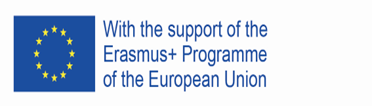 42